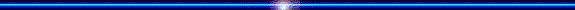 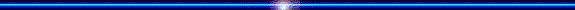 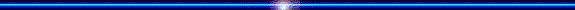 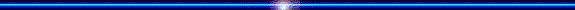 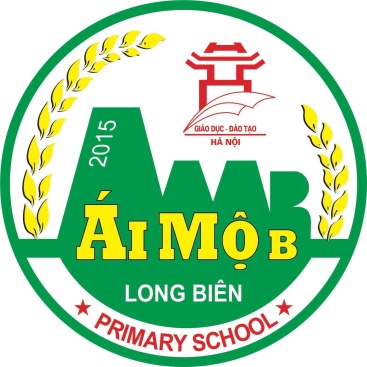 ỦY BAN NHÂN DÂN QUẬN LONG BIÊN
TRƯỜNG TIỂU HỌC ÁI MỘ B
MÔN: TOÁN
LỚP 2
Bài: Ôn tập phép cộng, phép trừ trong PV 20, 100
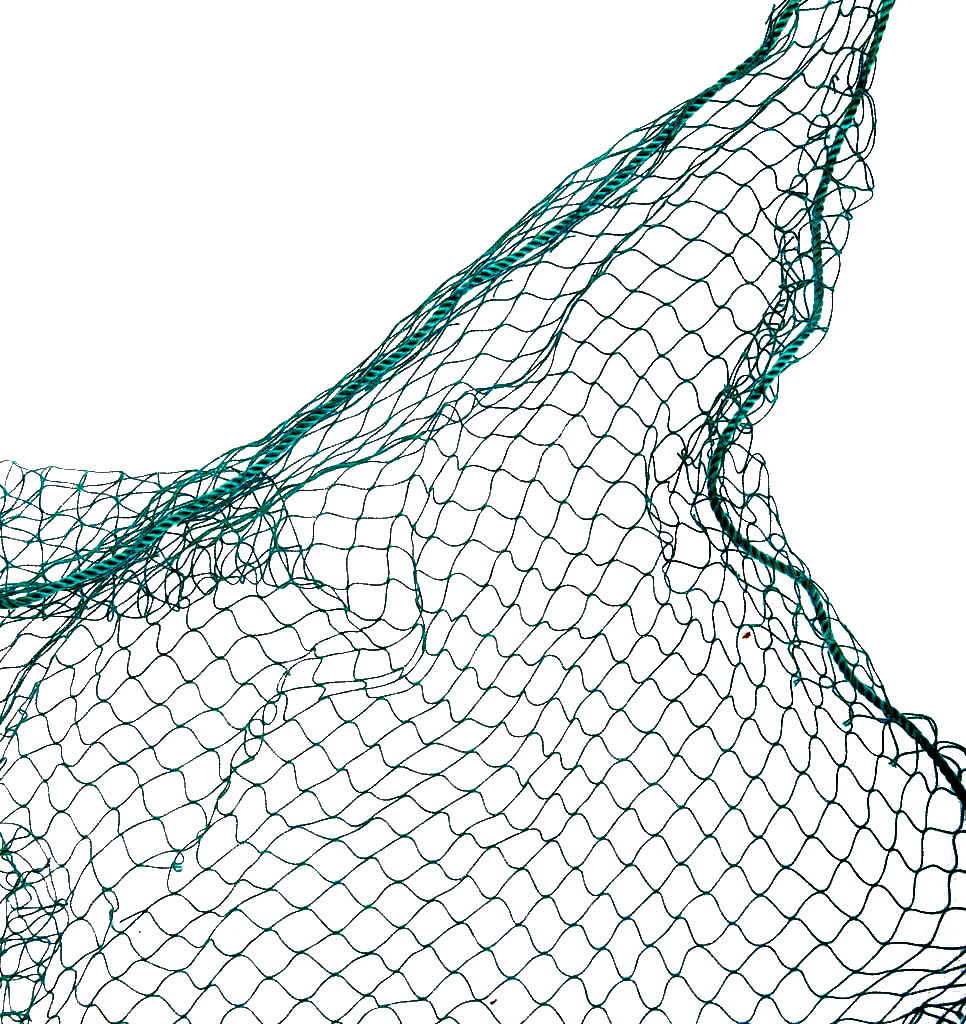 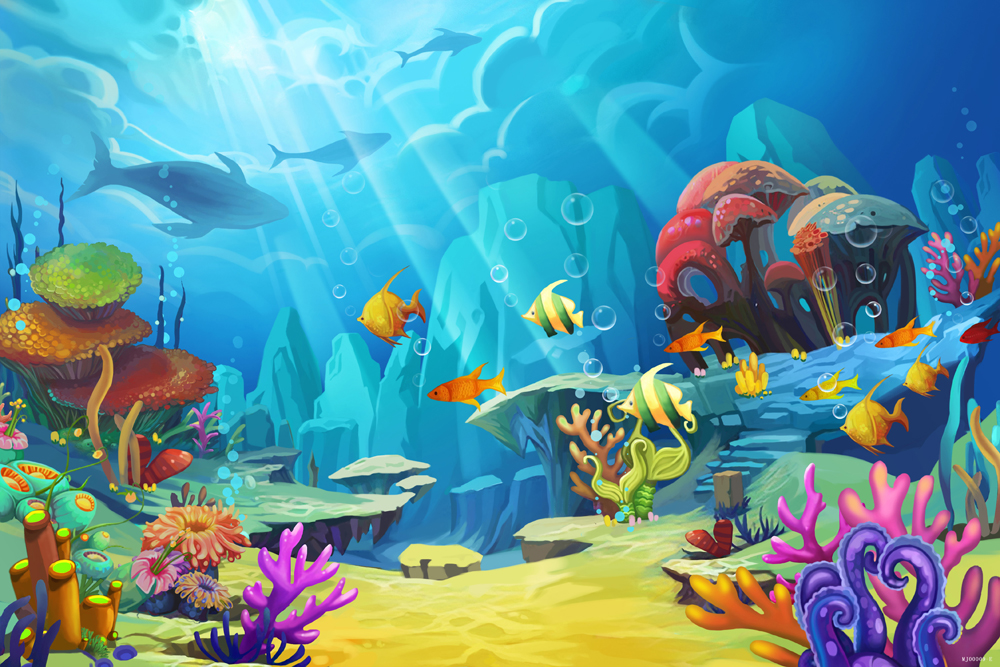 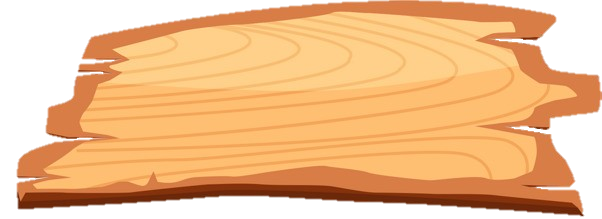 GIẢI CỨU
ĐẠI DƯƠNG
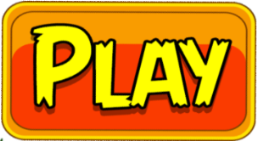 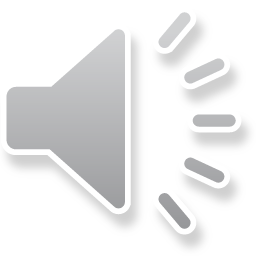 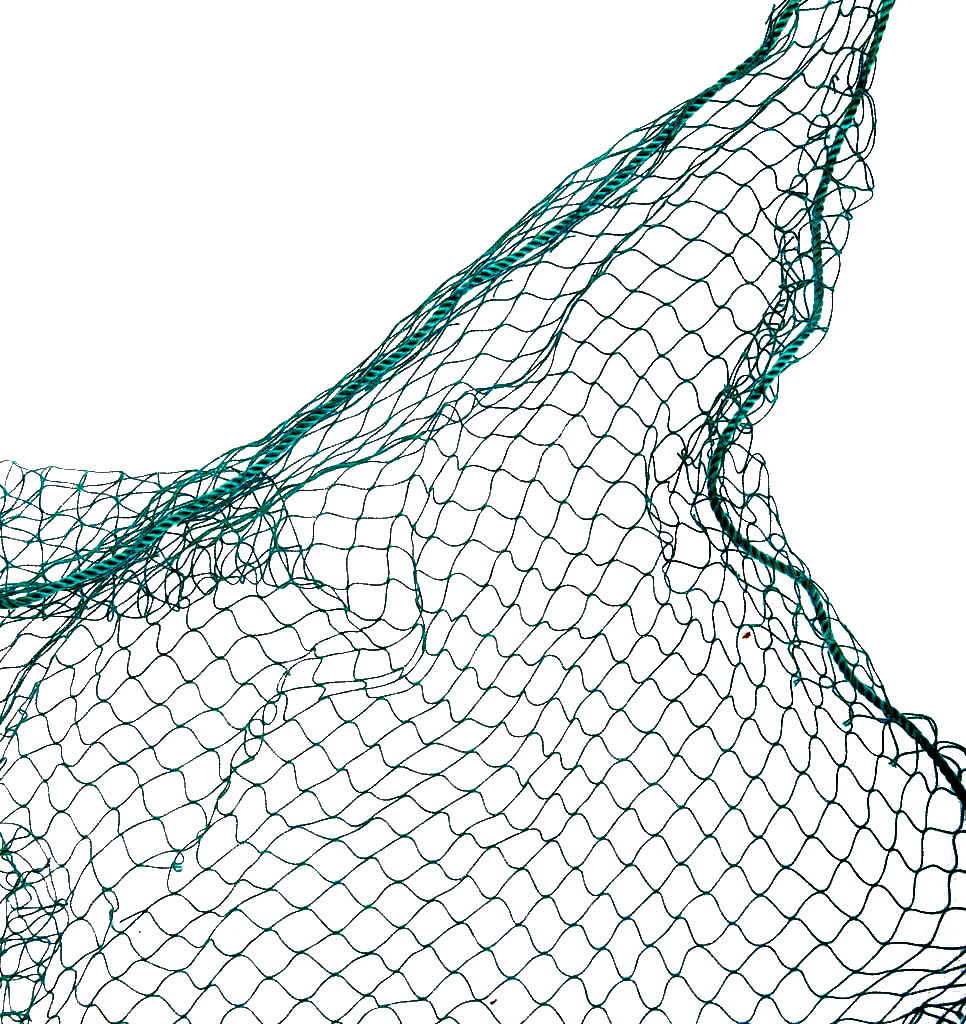 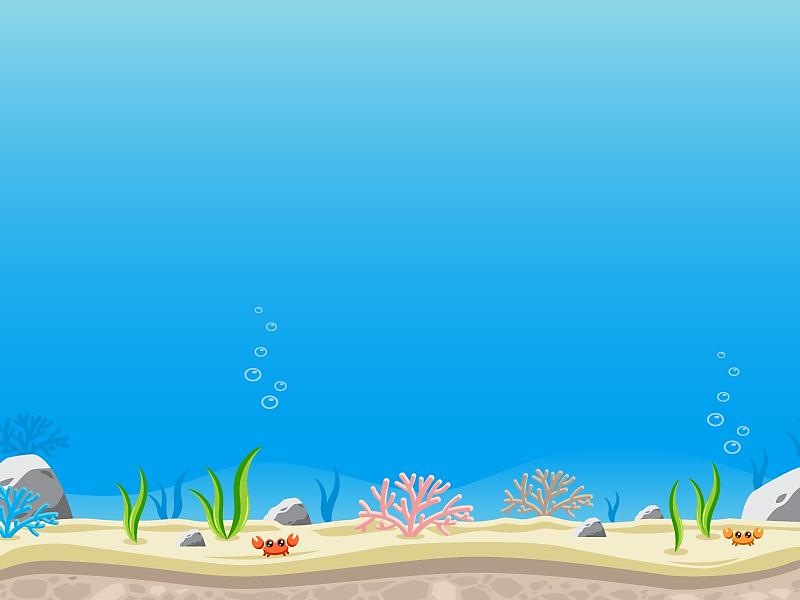 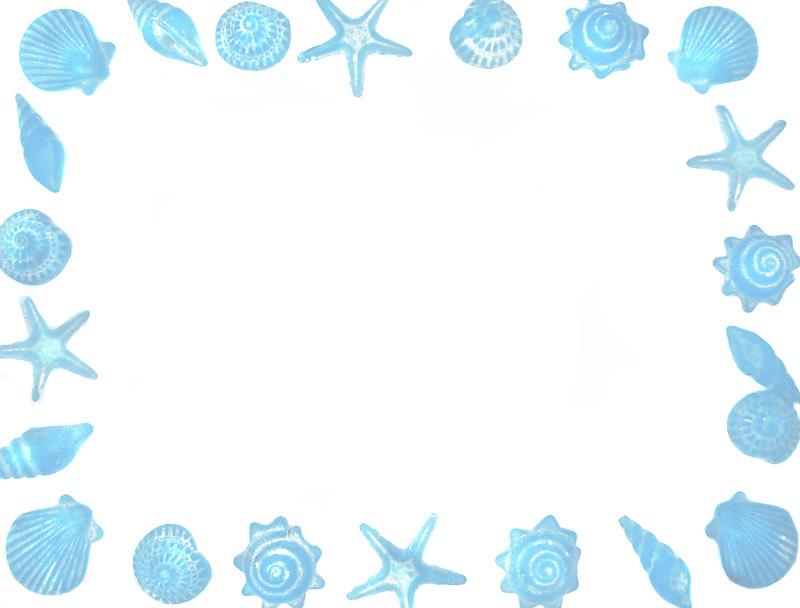 Bắt đầu!
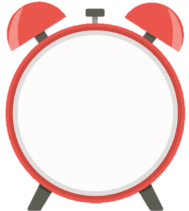 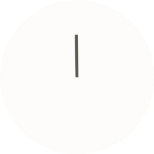 15 + 17 = ?
A. 35
B. 34
D. 32
C. 33
HẾT GIỜ
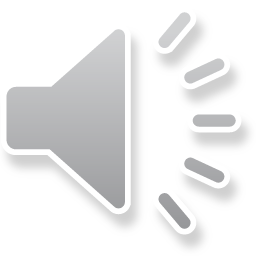 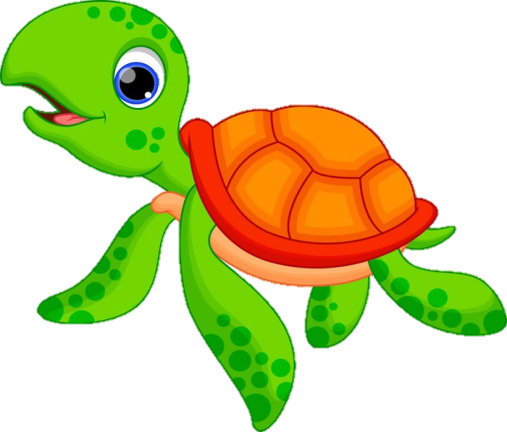 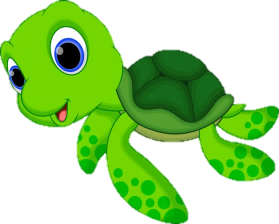 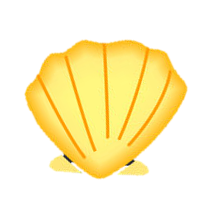 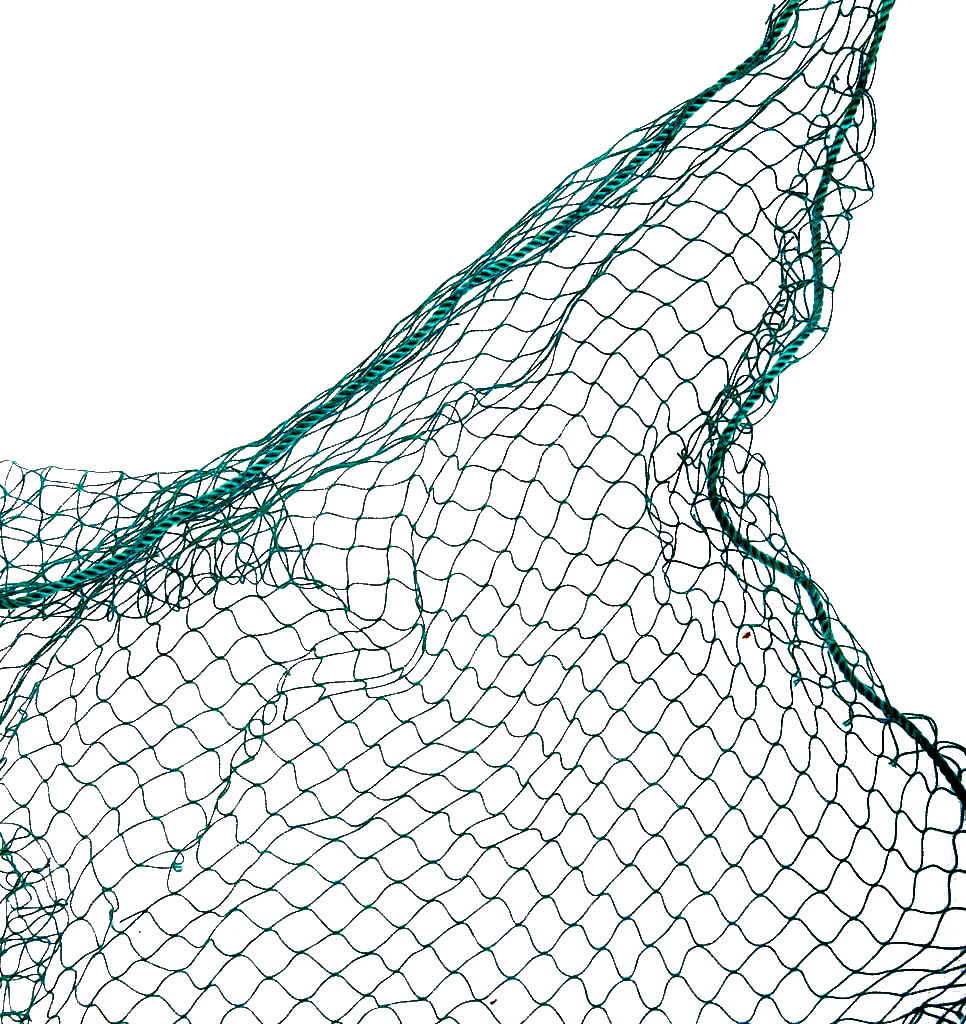 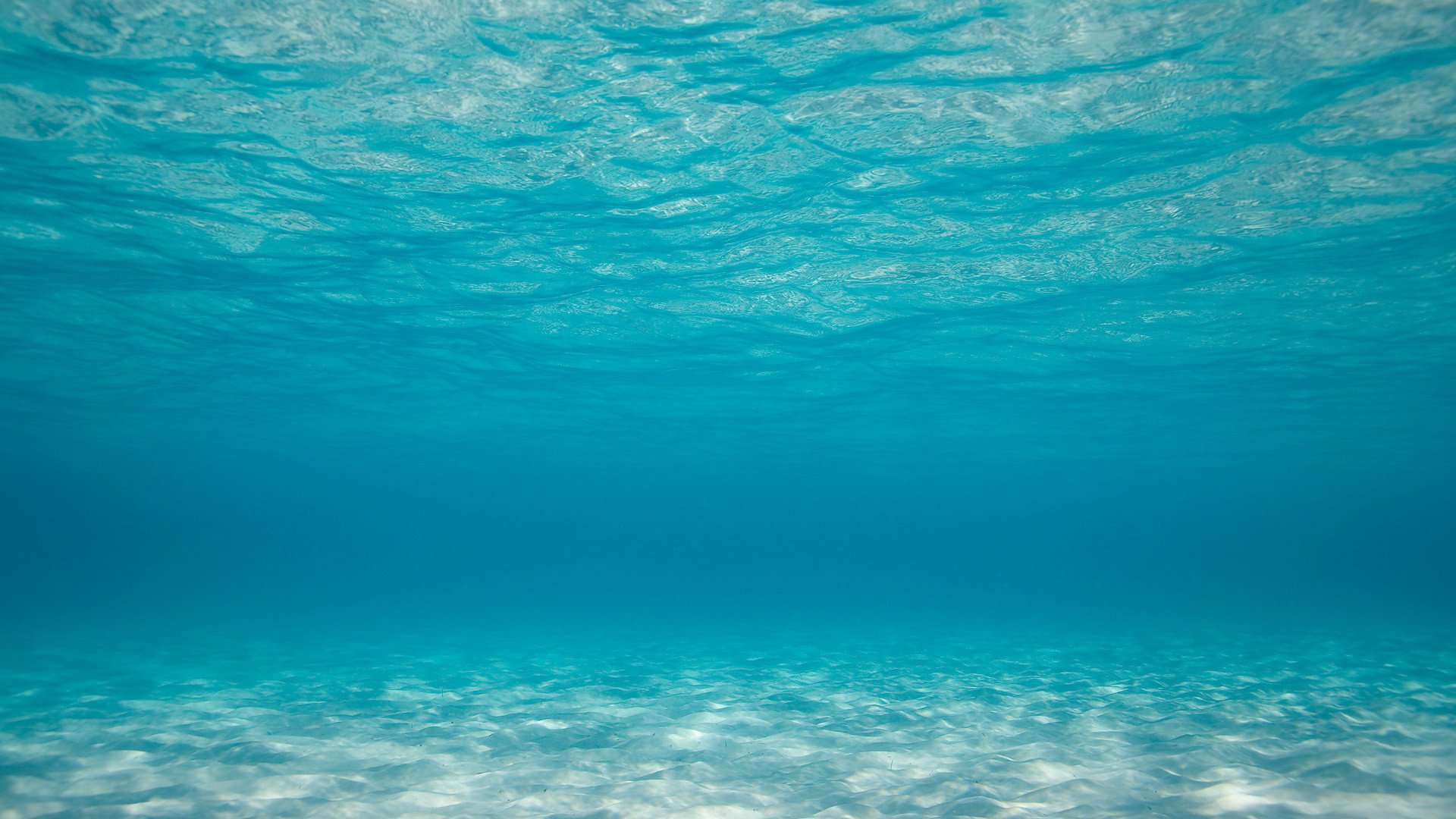 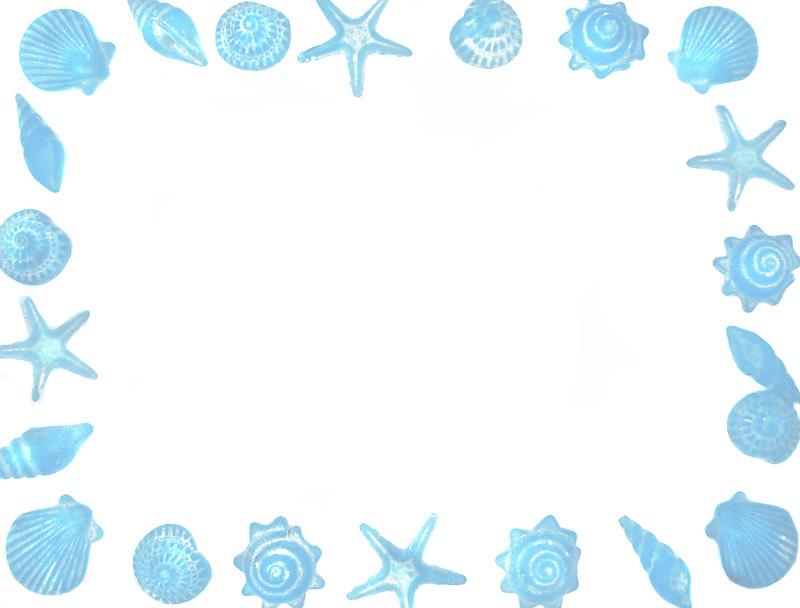 Bắt đầu!
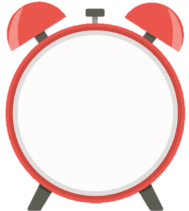 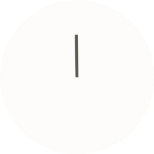 75 – 18 = ?
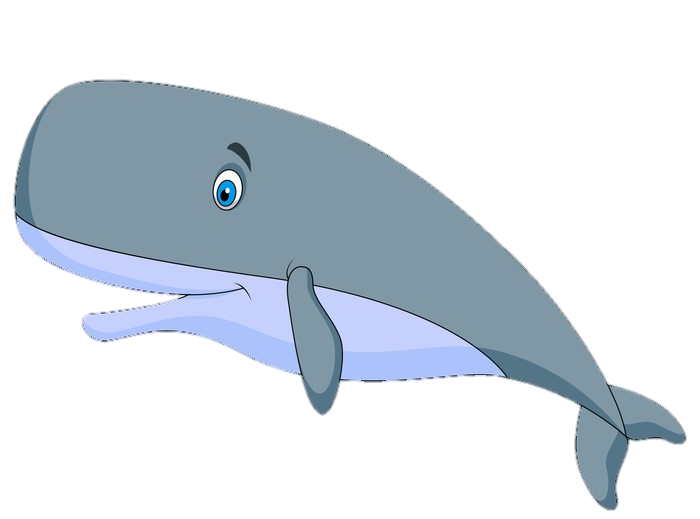 A. 67
B. 57
D. 56
C. 58
HẾT GIỜ
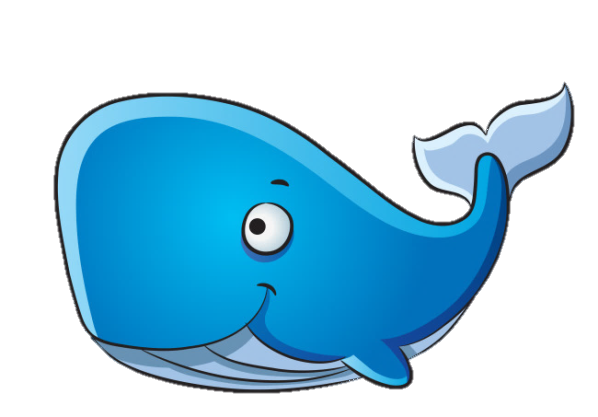 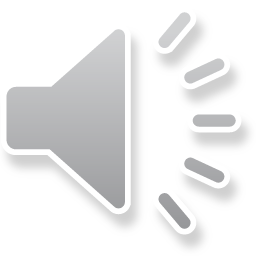 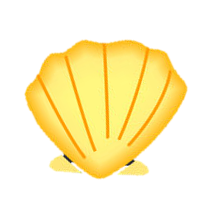 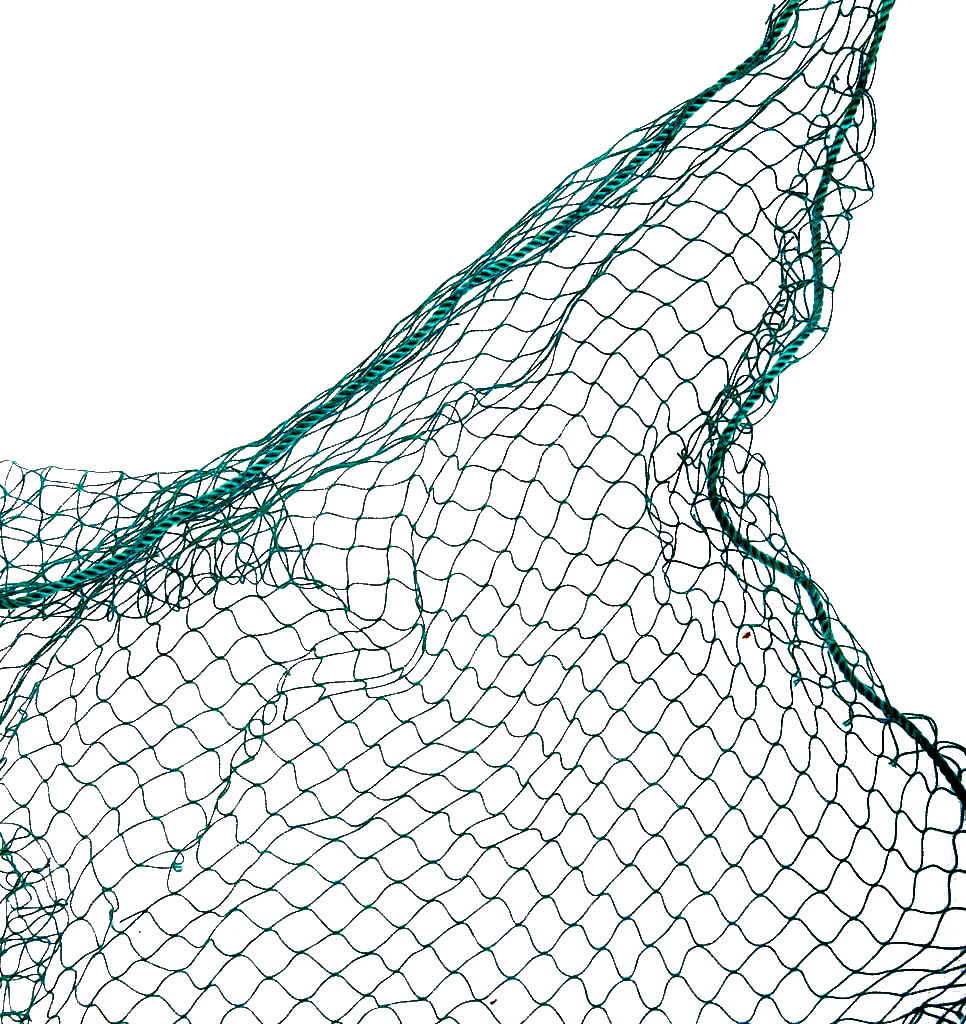 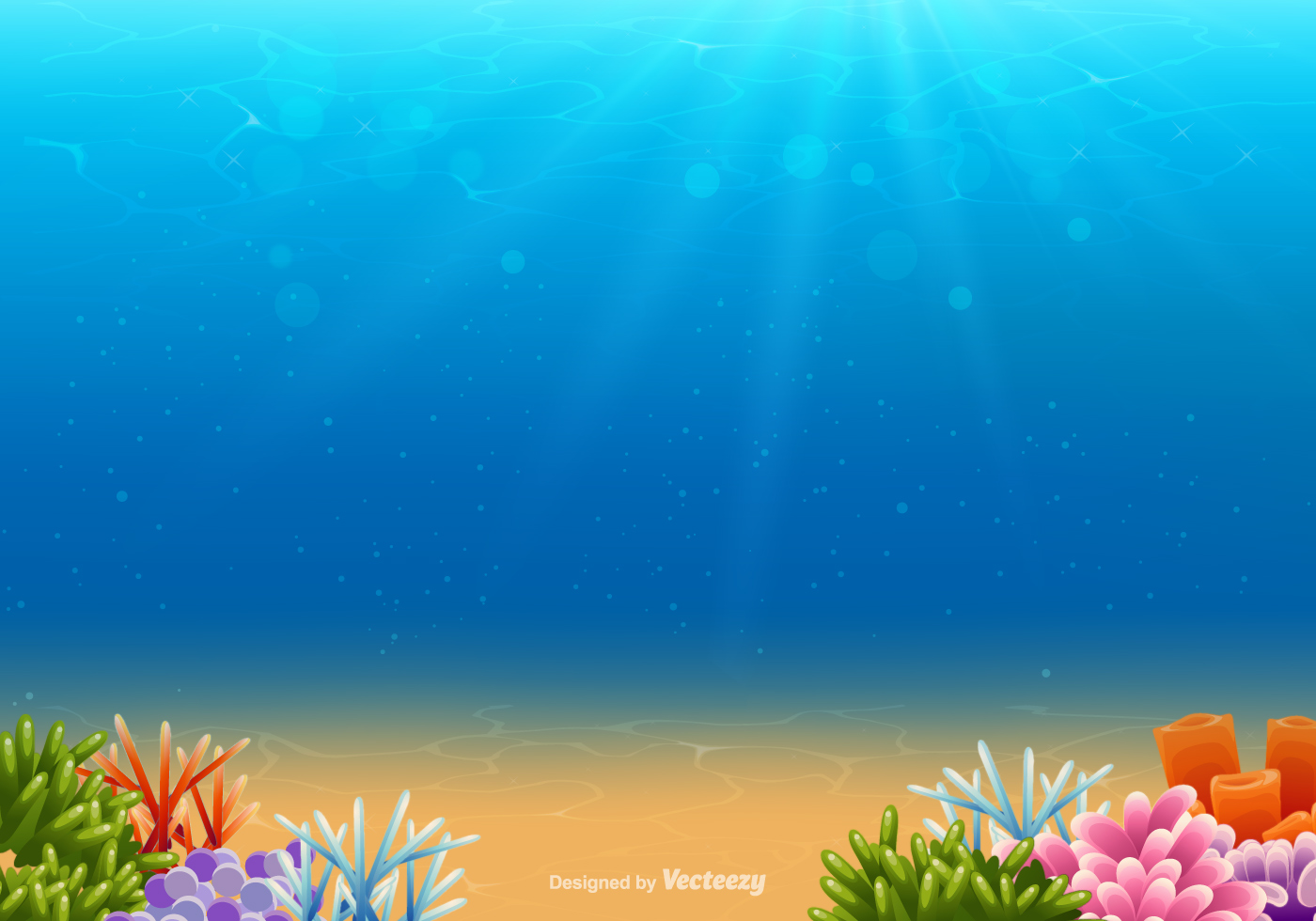 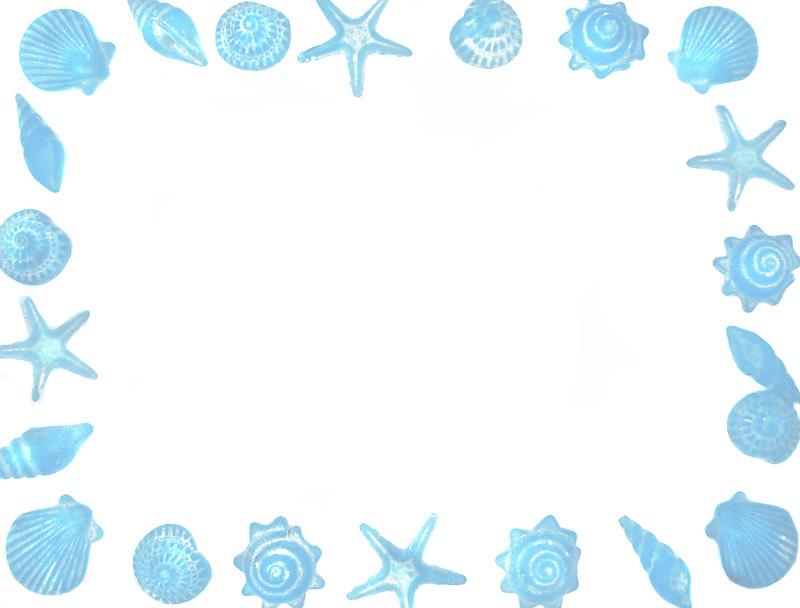 Bắt đầu!
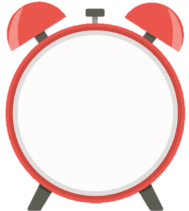 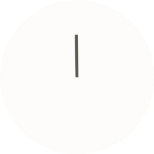 9 + 48 = ?
A. 48
D. 47
B. 56
C. 57
HẾT GIỜ
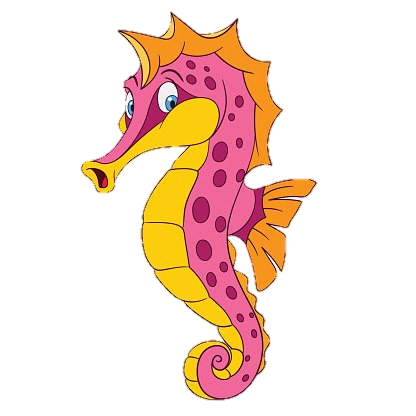 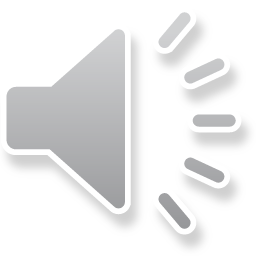 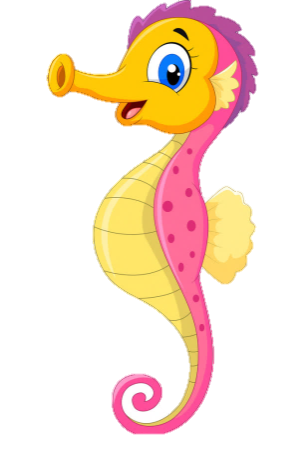 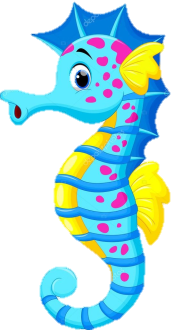 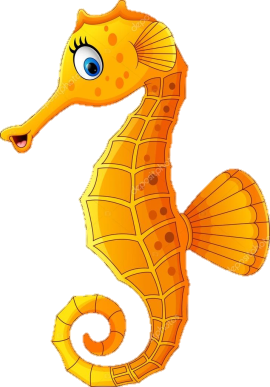 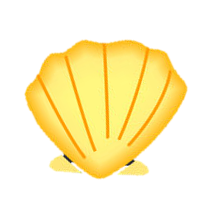 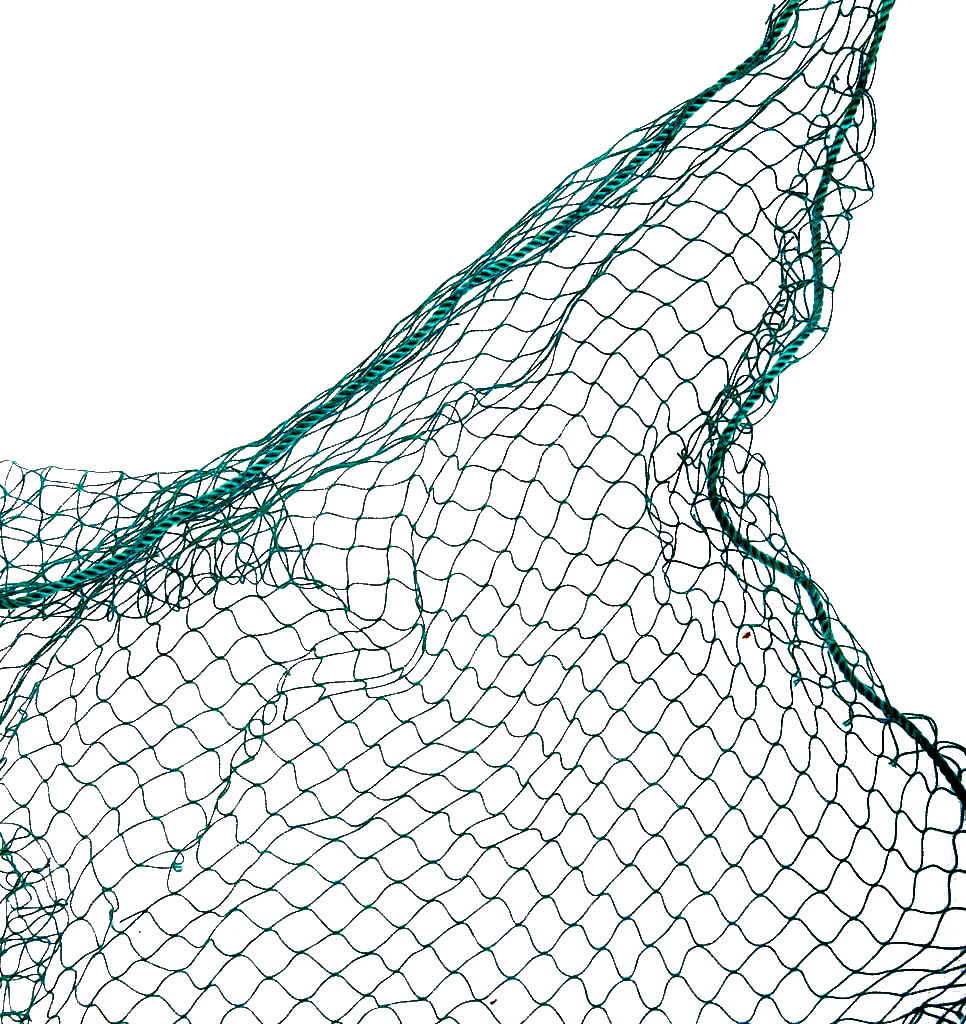 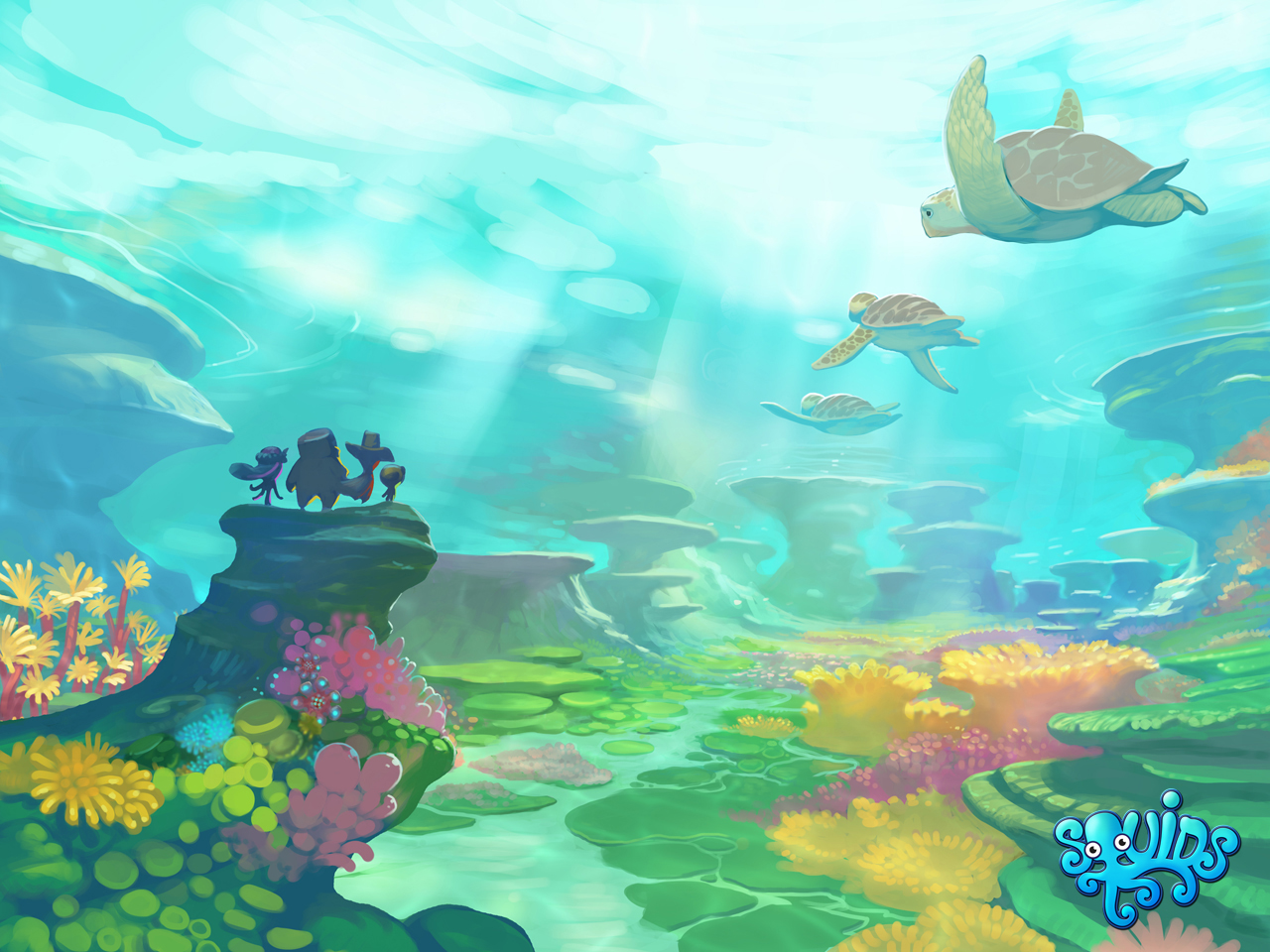 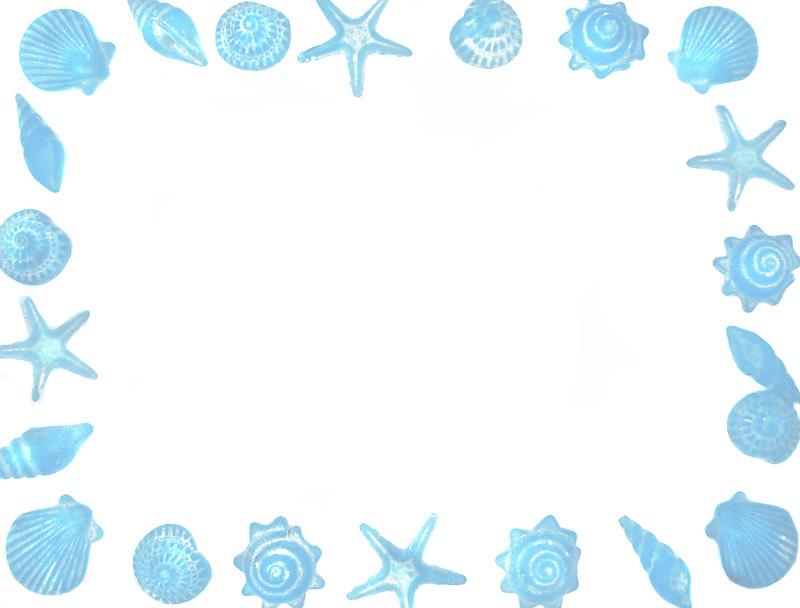 Bắt đầu!
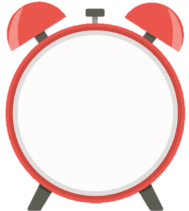 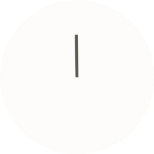 15 + 9 = ?
A. 27
D. 26
B. 25
C. 24
HẾT GIỜ
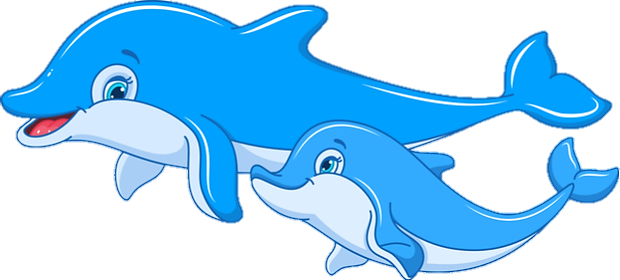 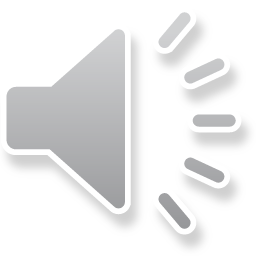 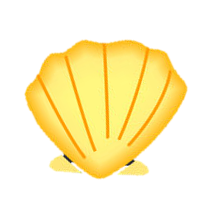 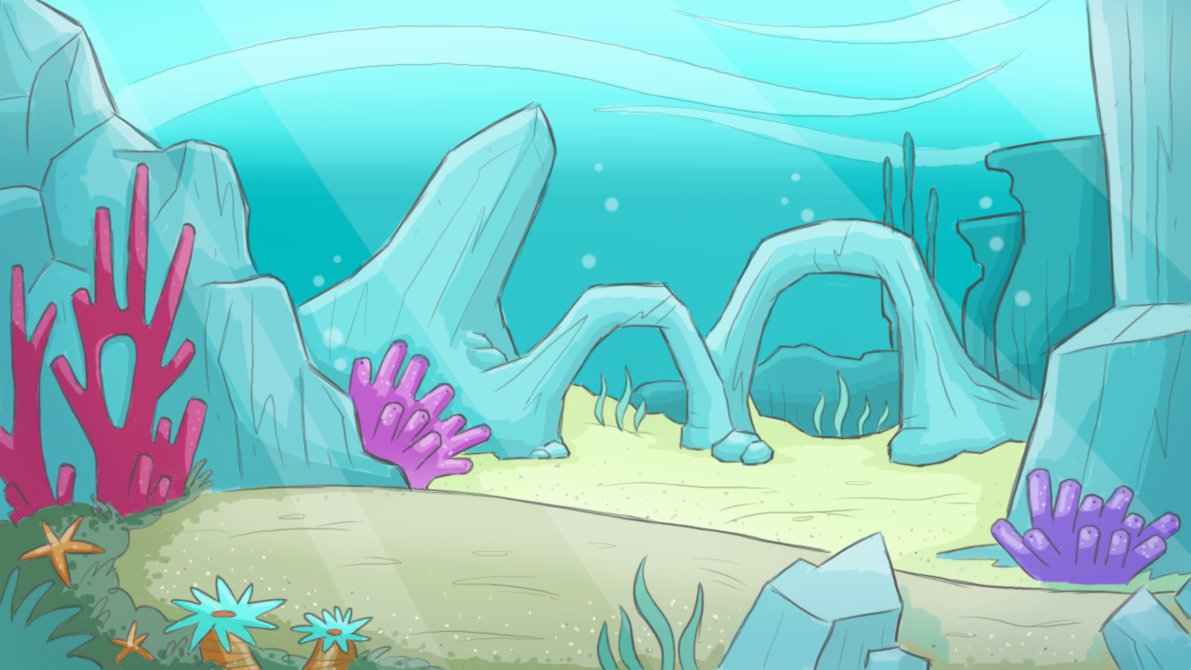 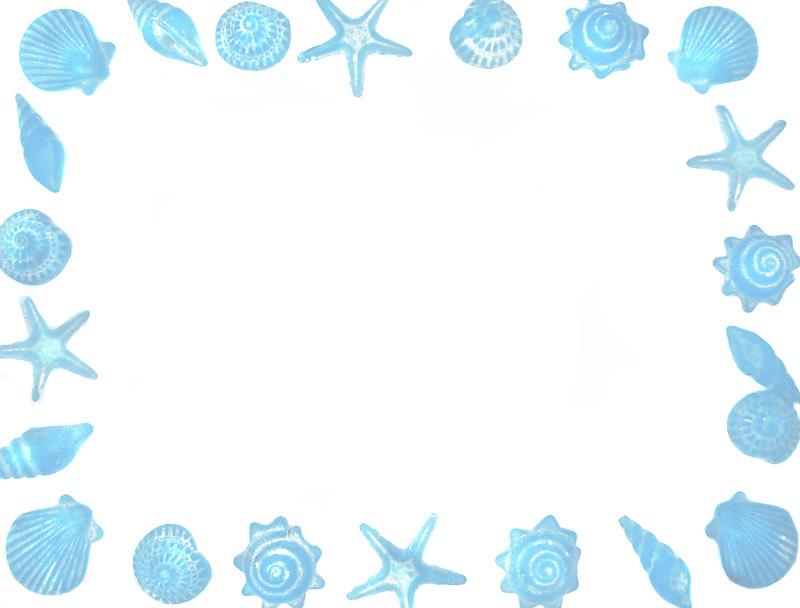 Bắt đầu!
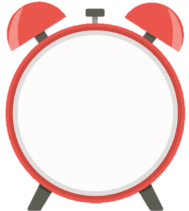 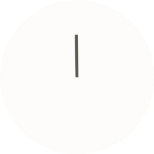 8 + 7 + 6 = ?
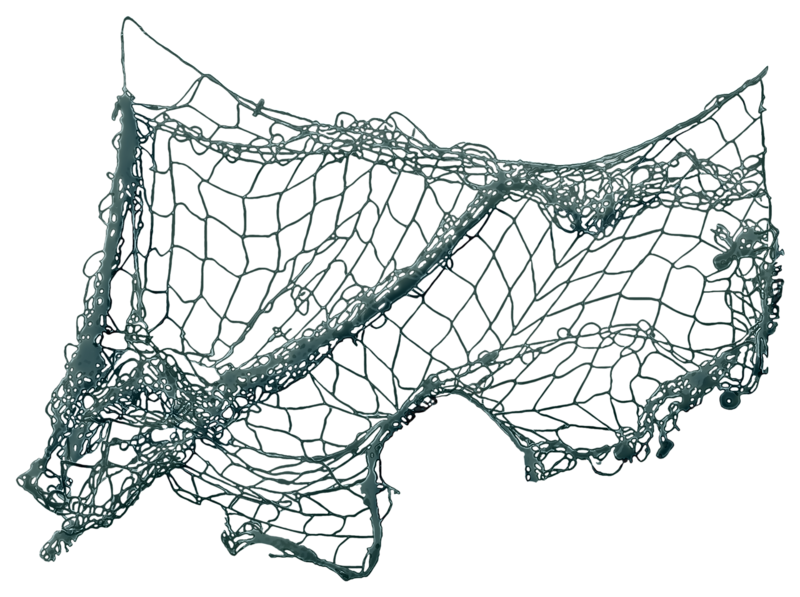 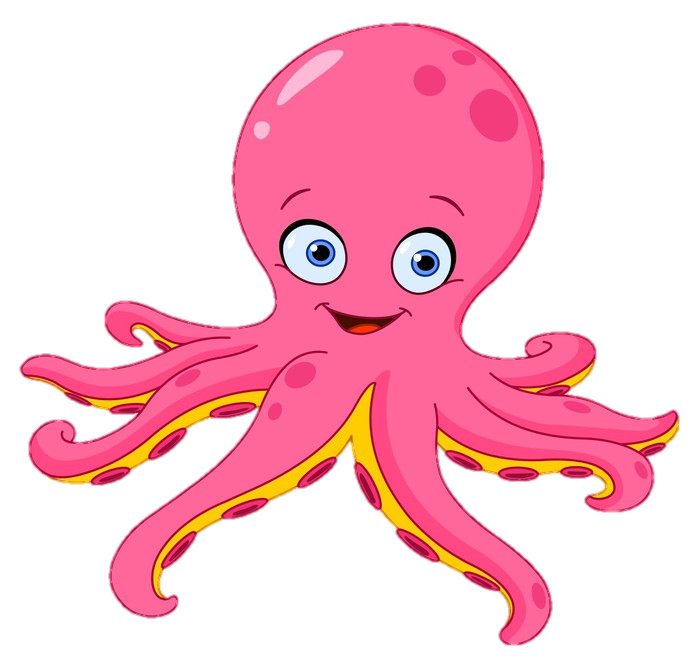 A. 21
D. 22
B.24
C. 23
HẾT GIỜ
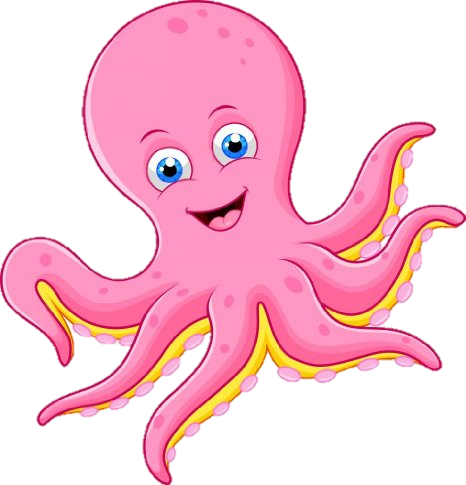 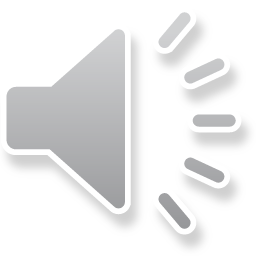 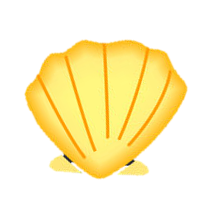 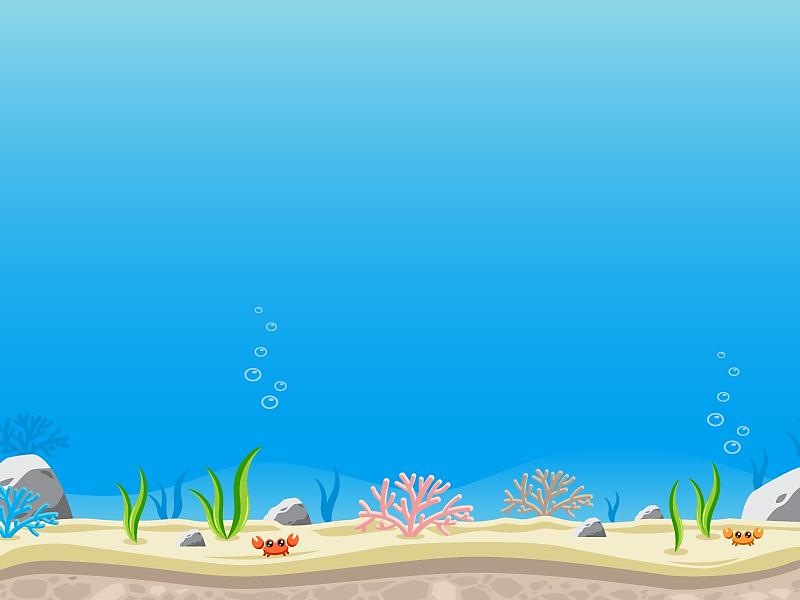 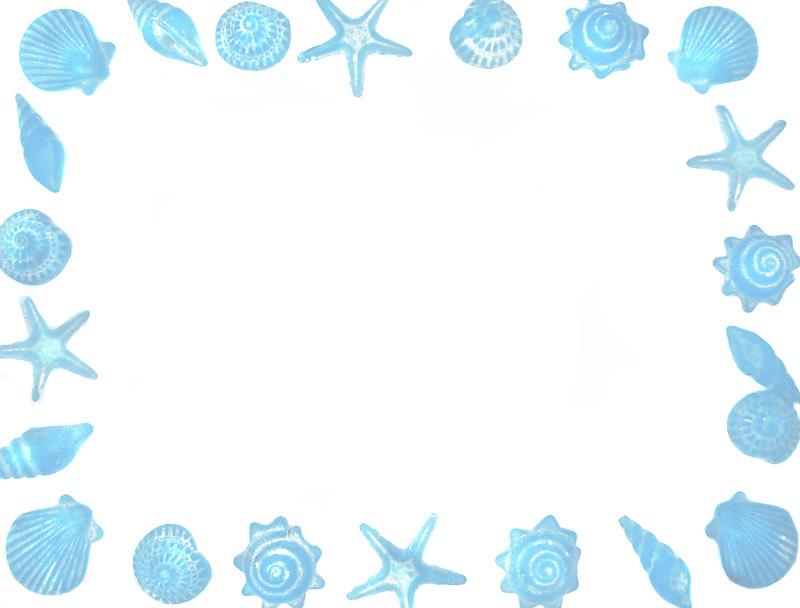 Bắt đầu!
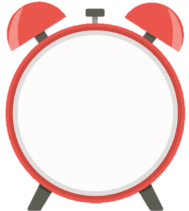 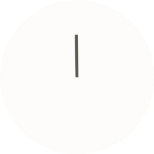 21 – 19 = ?
A. 13
D. 4
B.5
C. 3
HẾT GIỜ
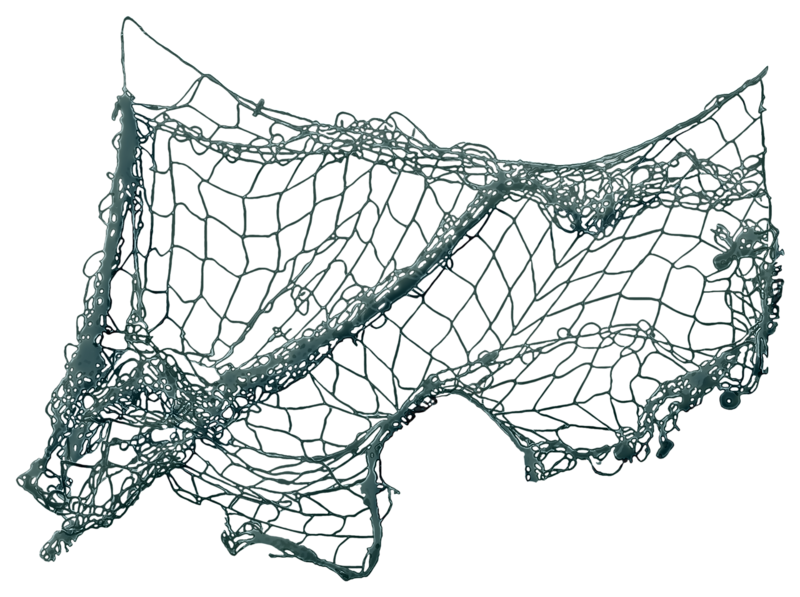 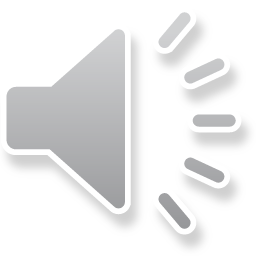 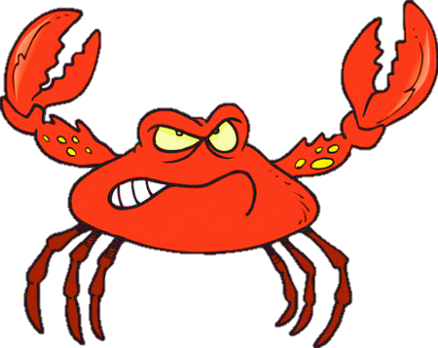 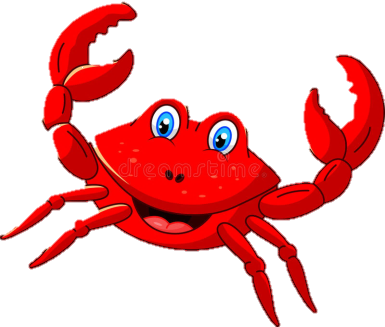 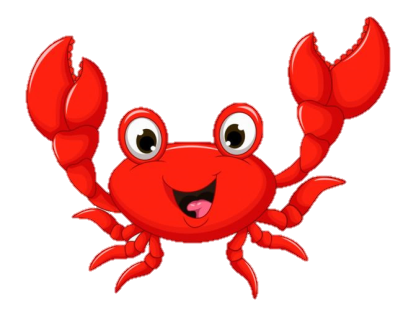 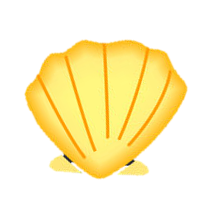 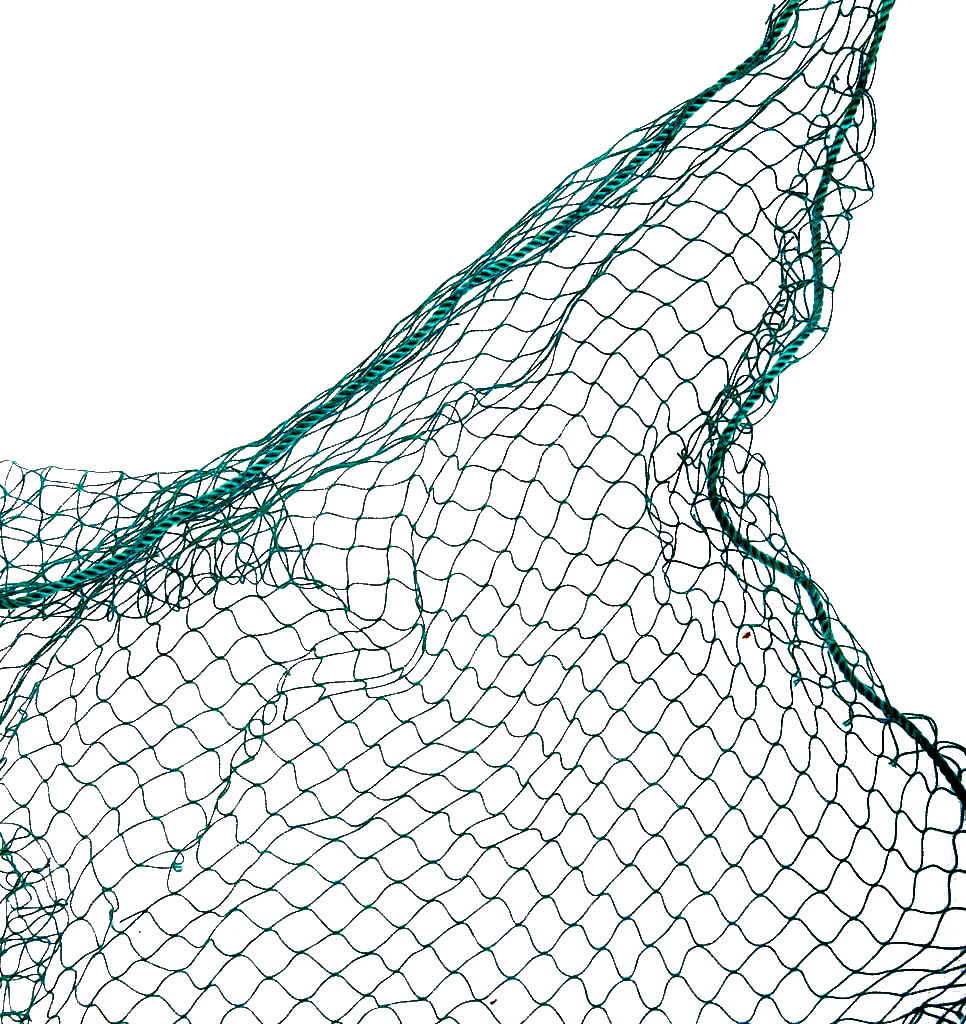 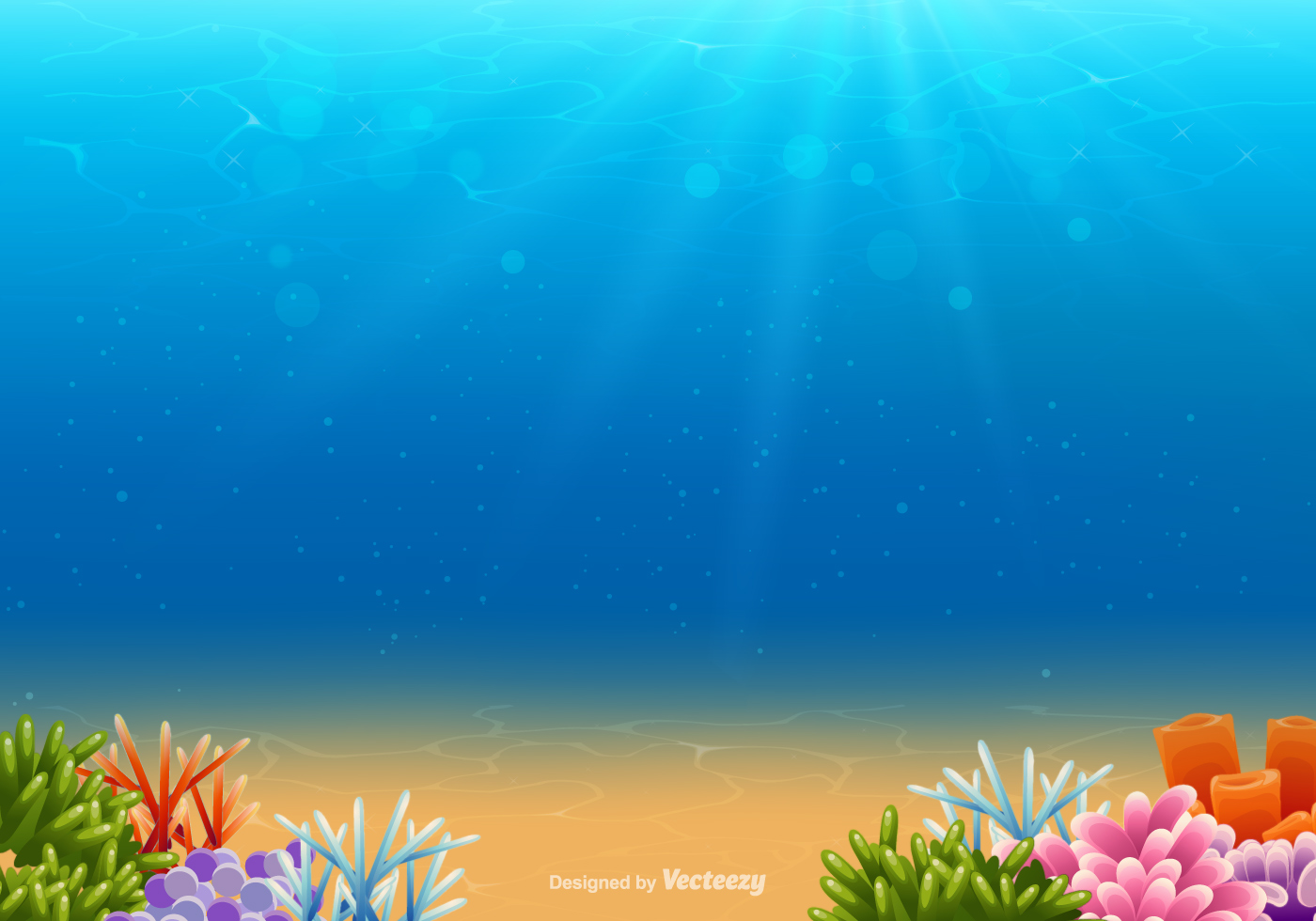 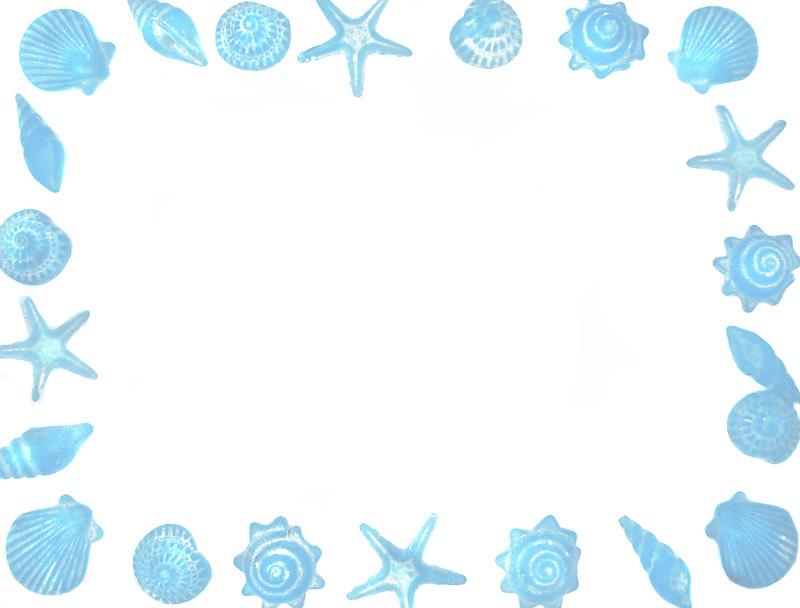 Bắt đầu!
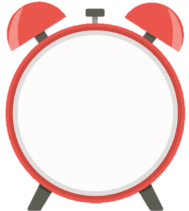 29 + 48 = ?
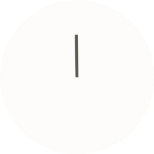 A. 78
B. 76
D. 77
C. 75
HẾT GIỜ
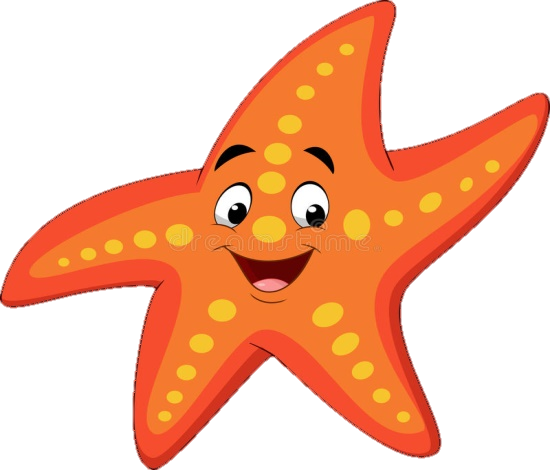 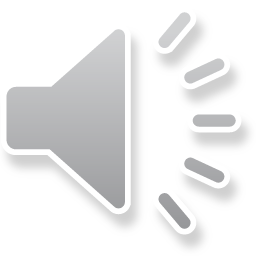 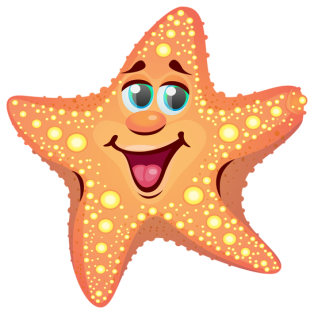 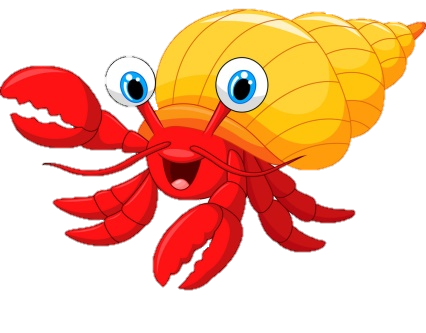 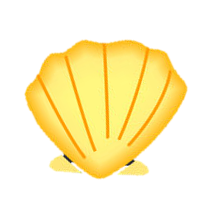 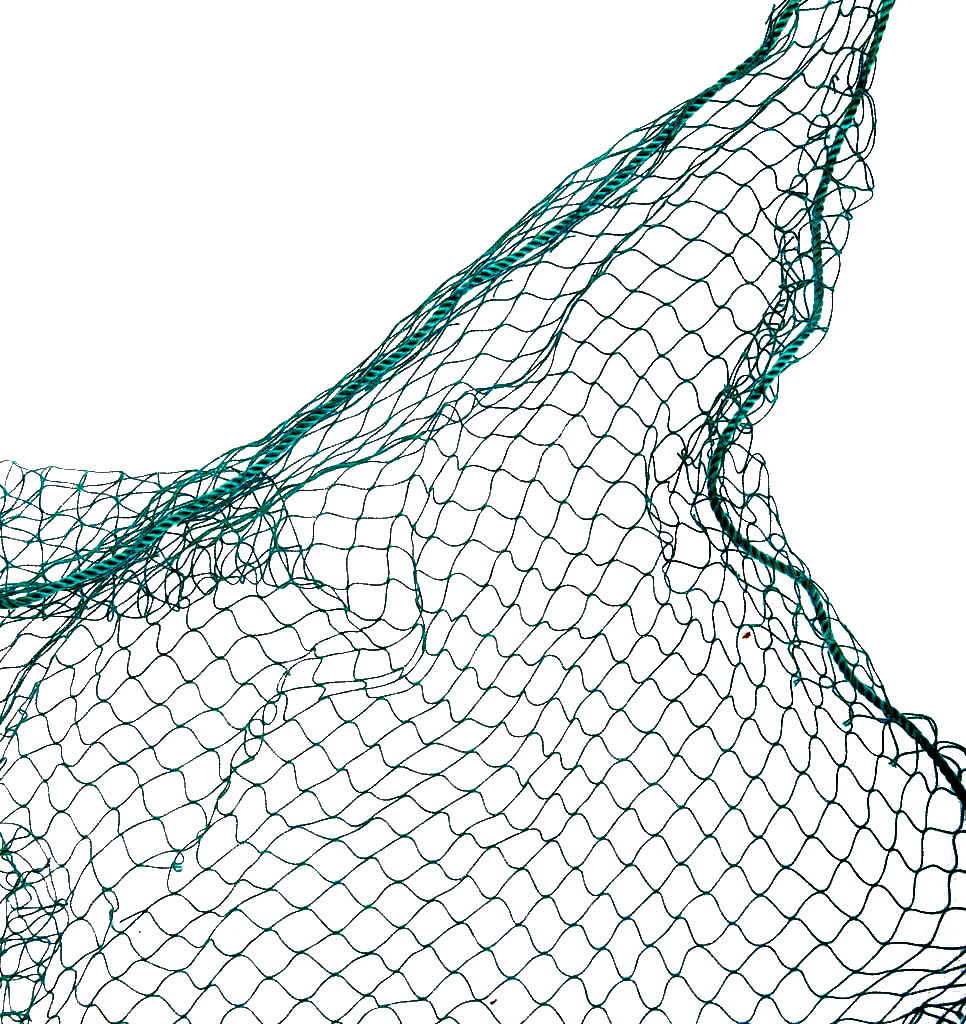 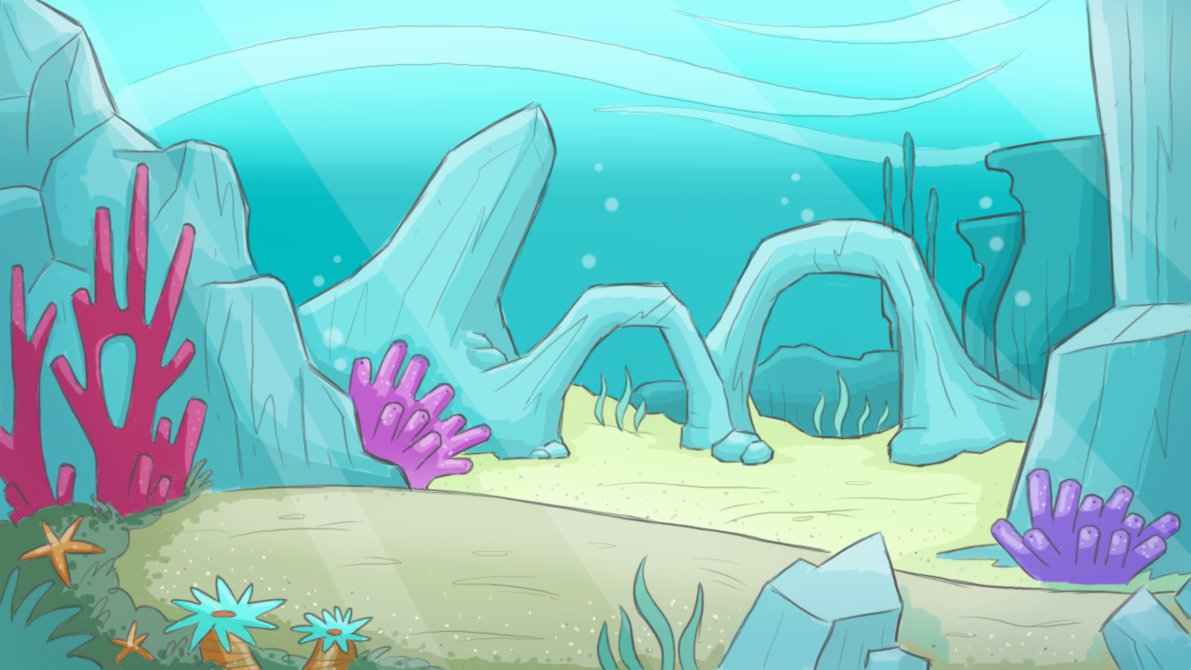 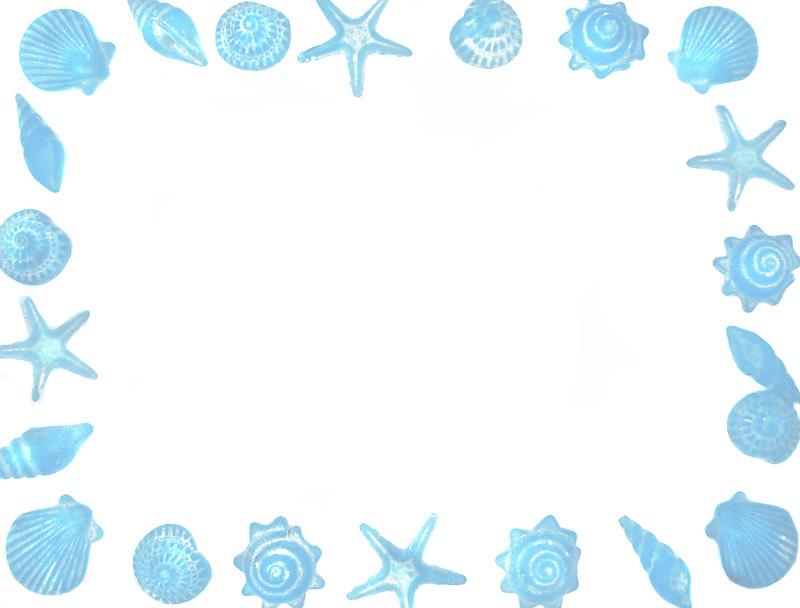 Bắt đầu!
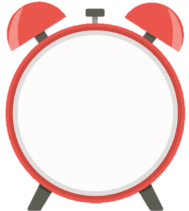 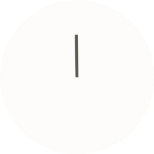 55 + 17 = ?
B. 72
A. 73
D. 82
C.  62
HẾT GIỜ
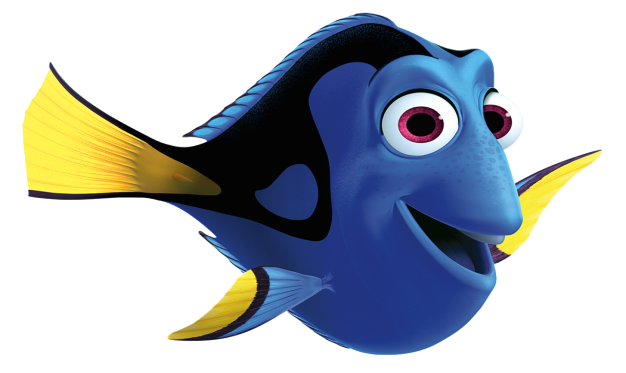 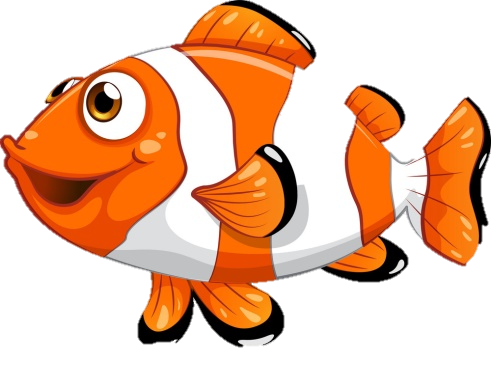 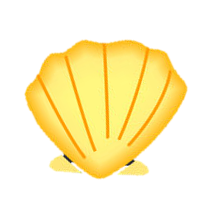 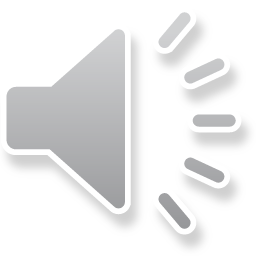 CHỦ ĐỀ 7
ÔN TẬP HỌC KÌ 1
BÀI 33: ÔN TẬP PHÉP CỘNG, PHÉP TRỪ TRONG PHẠM VI 20, 100
TIẾT 1
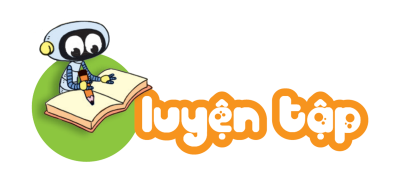 Ôn tập phép cộng, phép trừ
trong phạm vi 20
1
Tính nhẩm.
7 + 7 =		  9 + 6 =		  8 + 4 =   		  5 + 7 =     
  6 + 9 =		  4 + 8 =		14 – 5 =		15 – 6 =
12 – 4 =		11 – 7 = 		15 – 9 =		13 – 8 =
14
15
12
12
15
12
9
9
8
4
6
4
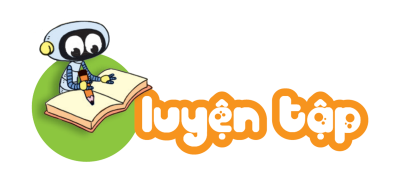 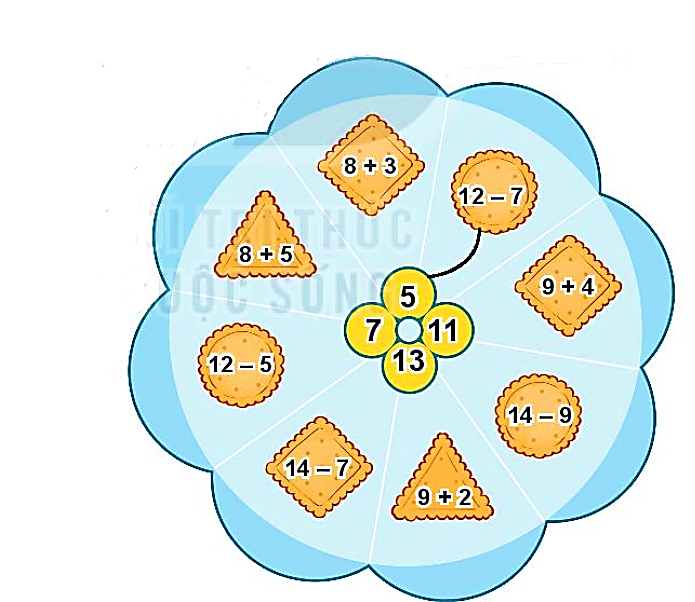 2
Mỗi số 7, 5, 11, 13 là kết quả của những phép tính nào?
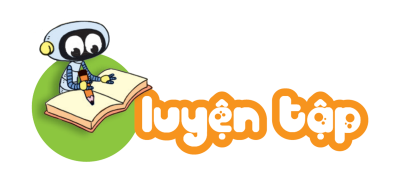 Lớp 2A có 8 bạn học hát. Số bạn học võ nhiều hơn số bạn học hát là 5 bạn. Hỏi lớp 2A có bao nhiêu bạn học võ?
4
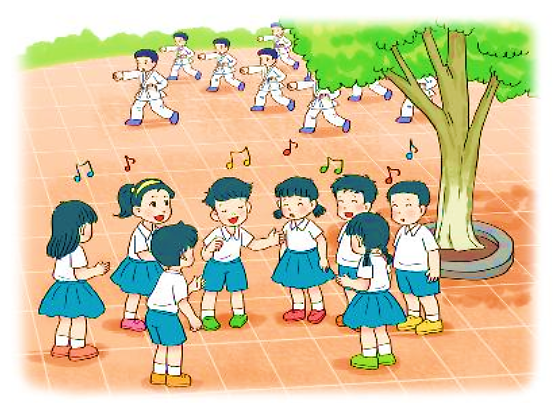 3
?
Số
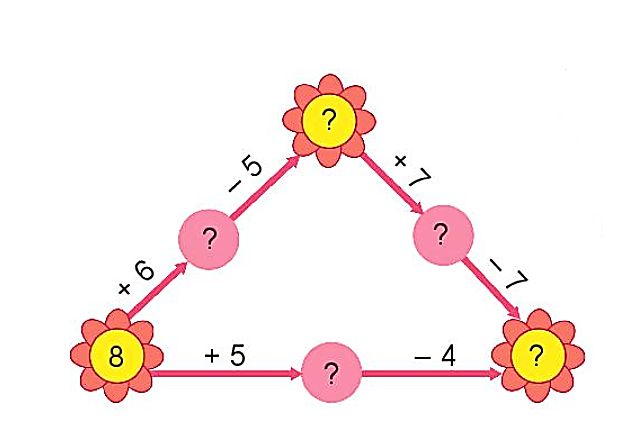 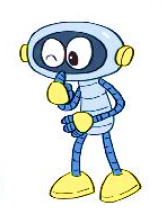 Bài giải
9
9
14
16
13
Lớp 2A có số bạn học võ là:
8 + 5 = 13 (bạn)
Đáp số: 13 bạn học võ.
Củng cố bài học